System: Advanced Python
CPSC 217: Introduction to Computer Science for Multidisciplinary Studies I
Winter 2023
Jonathan Hudson, Ph.D.
Instructor
Department of Computer Science
University of Calgary
January 9, 2023
Copyright © 2023
Generators
Function that returns on each yield call, tracking state so it can be restarted to continue
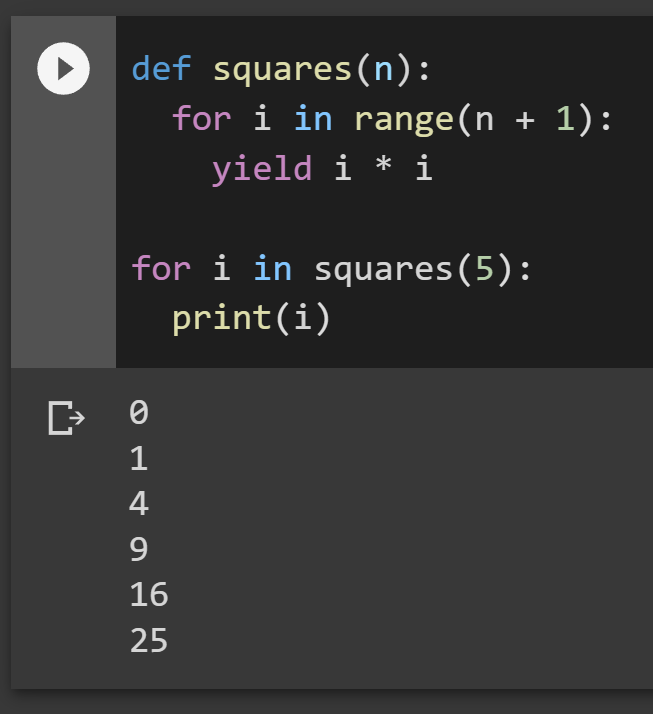 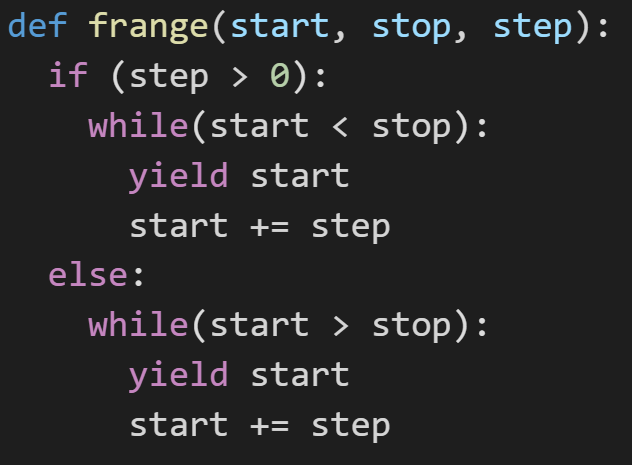 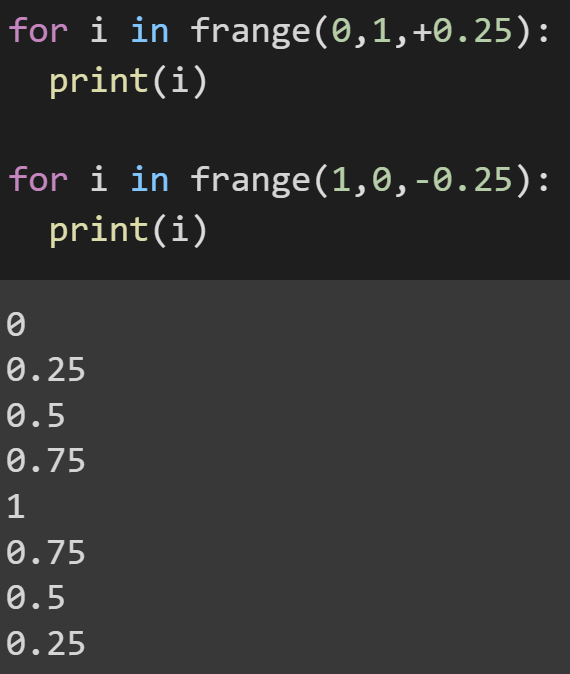 Can make a quick float range function this way for looping
[Speaker Notes: def squares(n):
  for i in range(n + 1):
    yield i * i
    
for i in squares(5):
  print(i)

def frange(start, stop, step):
  if (step > 0):
    while(start < stop):
      yield start
      start += step
  else:
    while(start > stop):
      yield start
      start += step

for i in frange(0,1,+0.25):
  print(i)
for i in frange(1,0,-0.25):
  print(i)]
Enumerate
Creates tuple with incrementing index
Input can be any generator
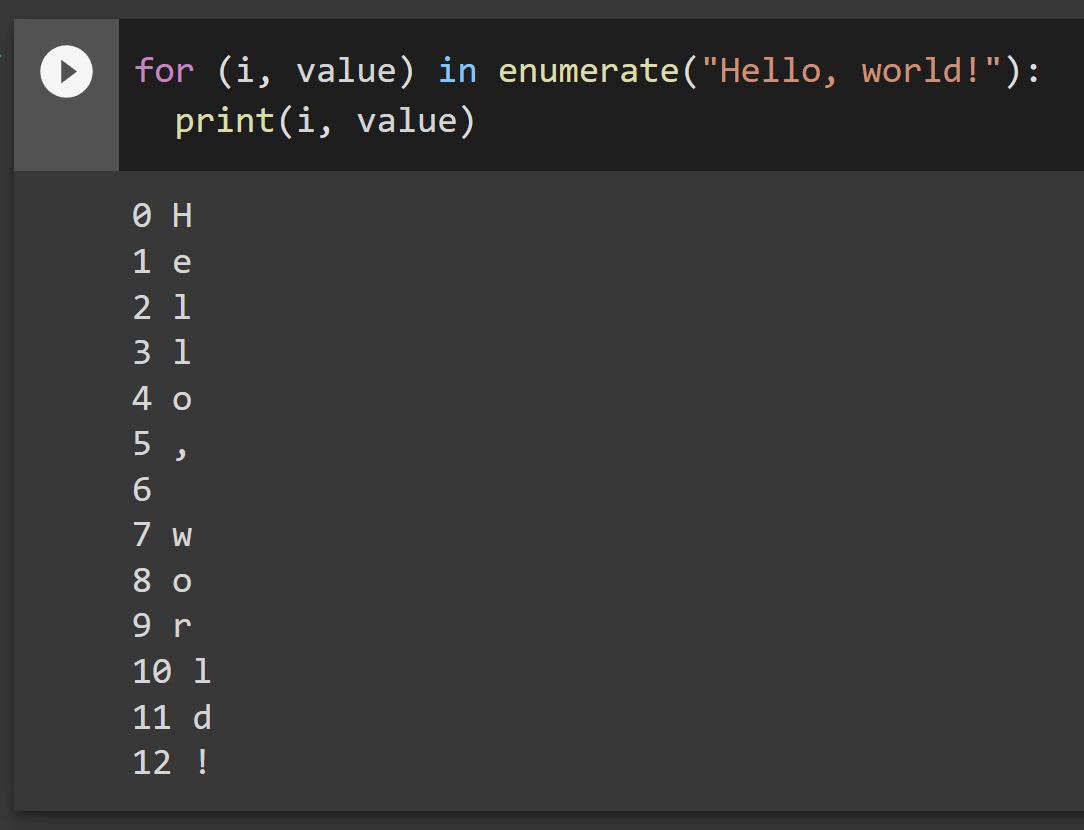 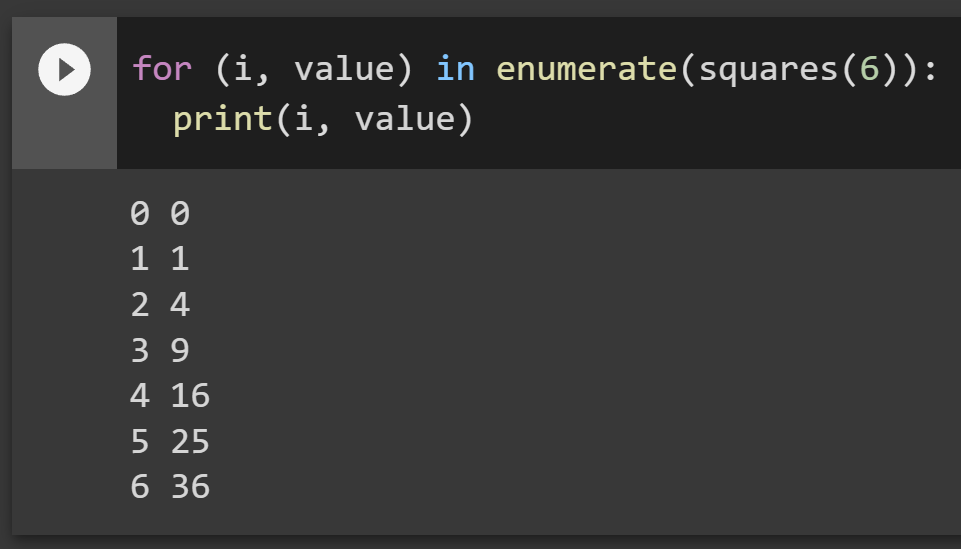 [Speaker Notes: for (i, value) in enumerate("Hello, world!"):
  print(i, value)]
Zip
Put two similar length things together (list/tuples)
Extra length part in either list would be ignored
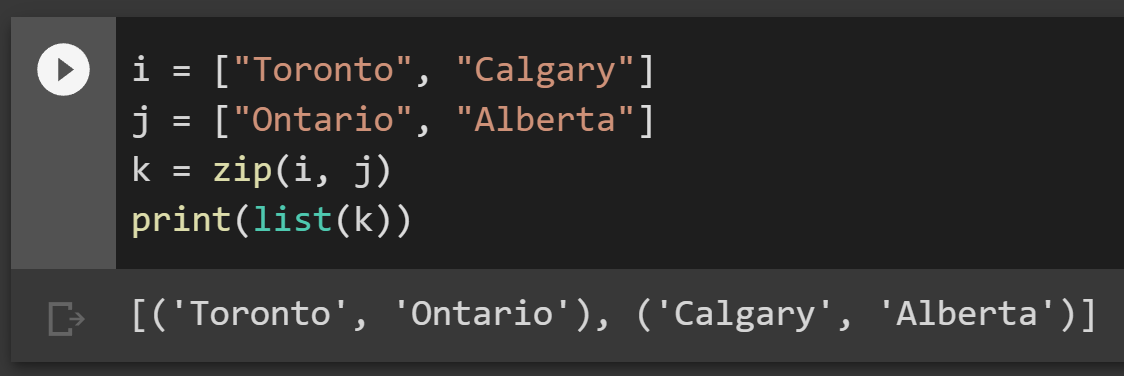 [Speaker Notes: i = ["Toronto", "Calgary"]
j = ["Ontario", "Alberta"]
k = zip(i, j)
print(list(k))]
Zip to dictionary
Dict via zip mapping
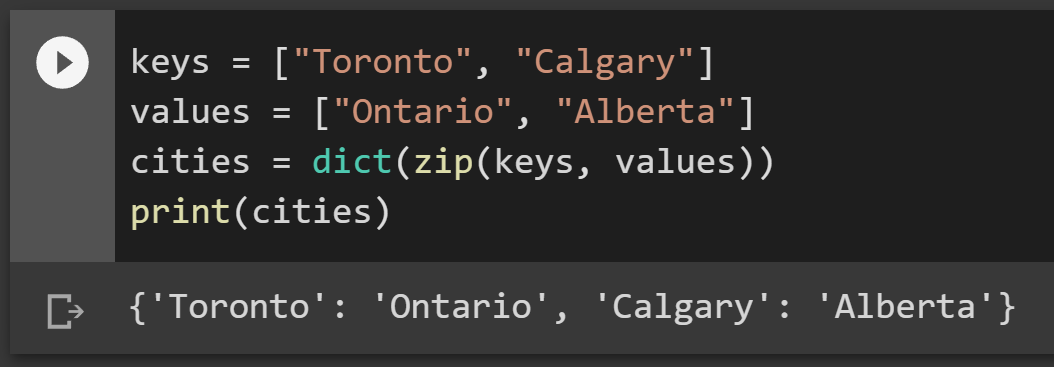 [Speaker Notes: keys = ["Toronto", "Calgary"]
values = ["Ontario", "Alberta"]
cities = dict(zip(keys, values))
print(cities)]
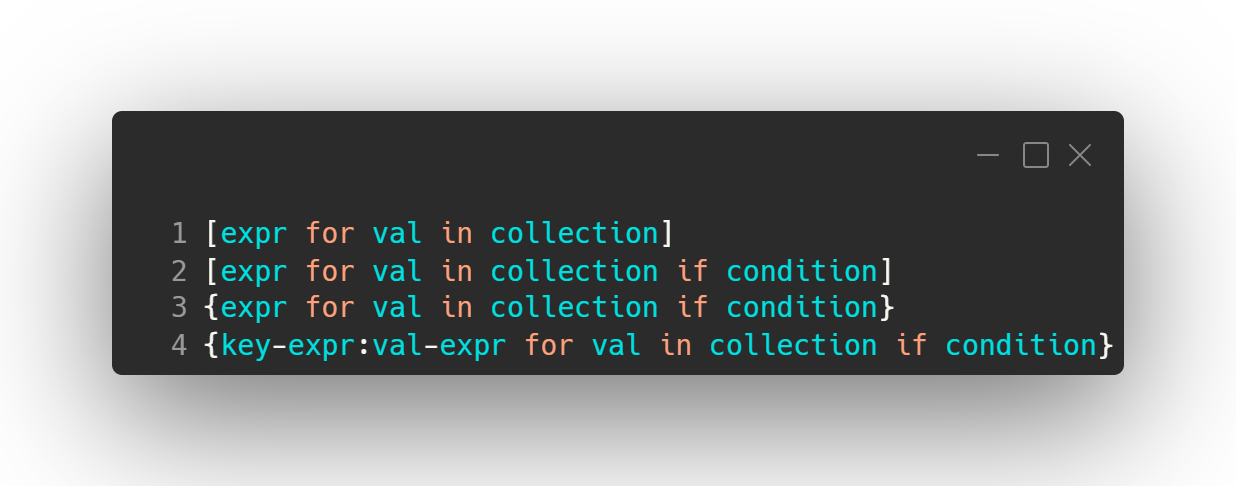 Data structure comprehension
Create list in-line
dict/set applicable
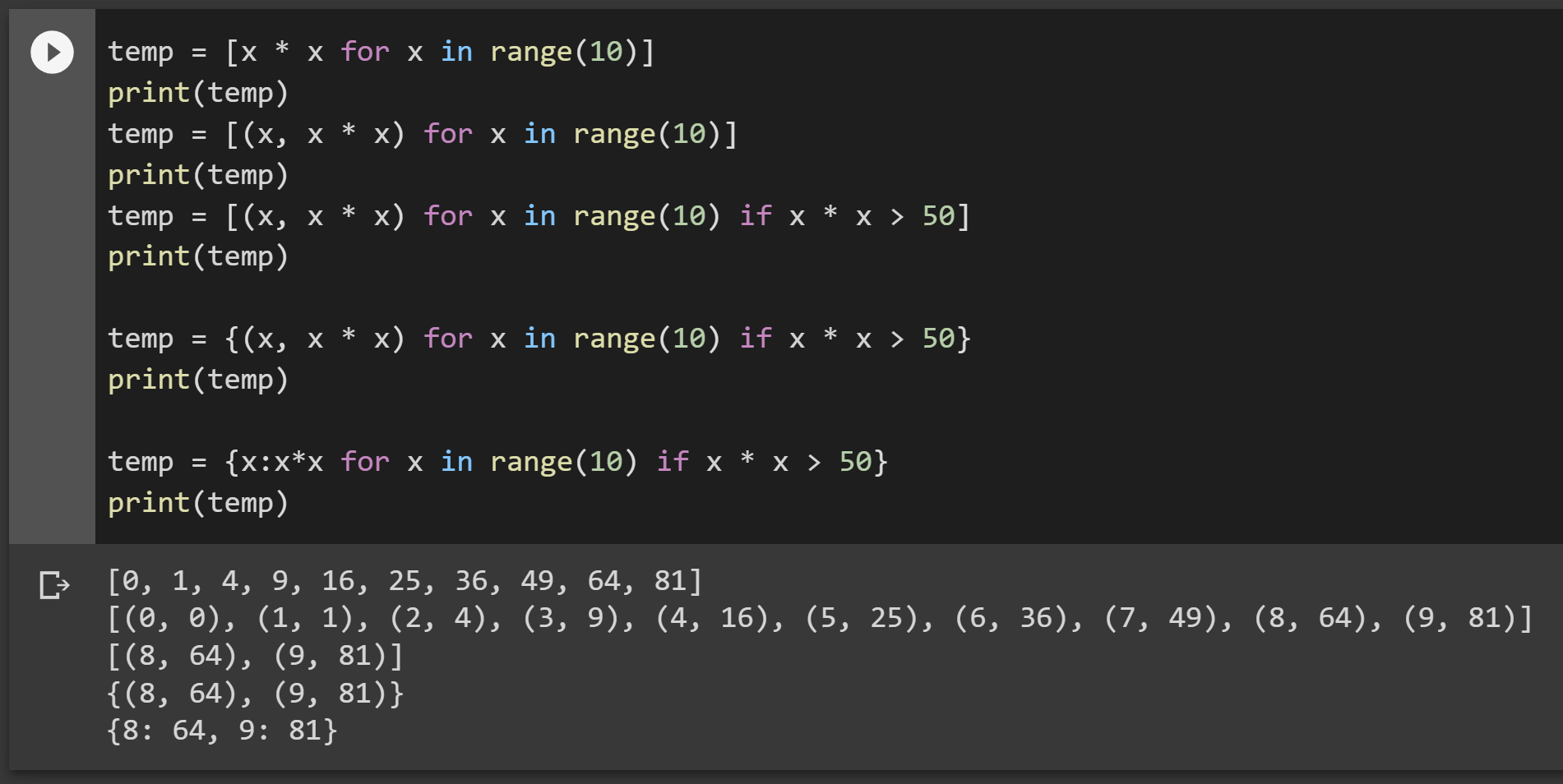 [Speaker Notes: temp = [x * x for x in range(10)]
print(temp)
temp = [(x, x * x) for x in range(10)]
print(temp)
temp = [(x, x * x) for x in range(10) if x * x > 50]
print(temp)
temp = {(x, x * x) for x in range(10) if x * x > 50}
print(temp)
temp = {x:x*x for x in range(10) if x * x > 50}
print(temp)]
Mapping
Map a function onto another collection
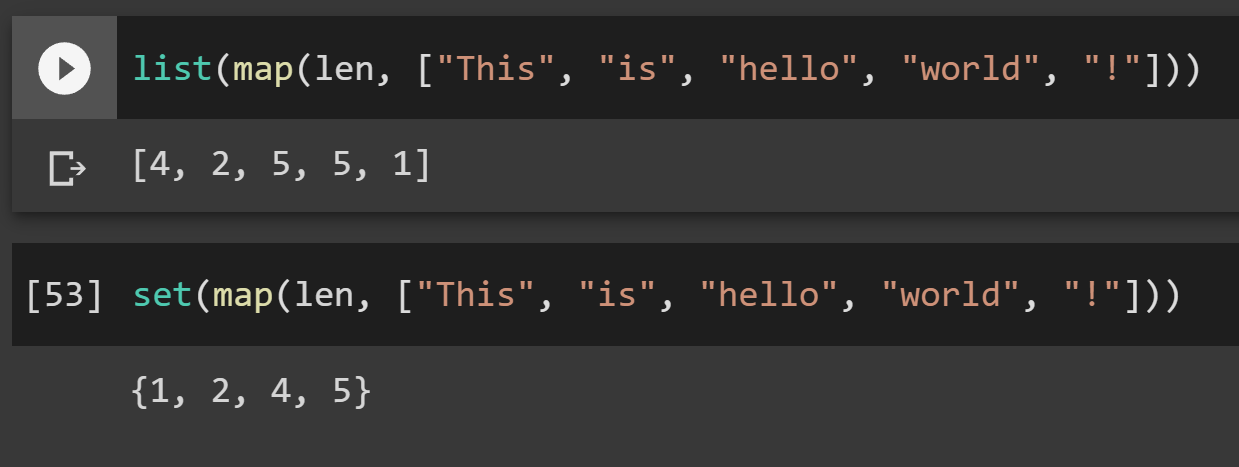 [Speaker Notes: list(map(len, ["This", "is", "hello", "world", "!"]))

set(map(len, ["This", "is", "hello", "world", "!"]))]
Mapping – functions are objects
Even your own function can be applied as mapping
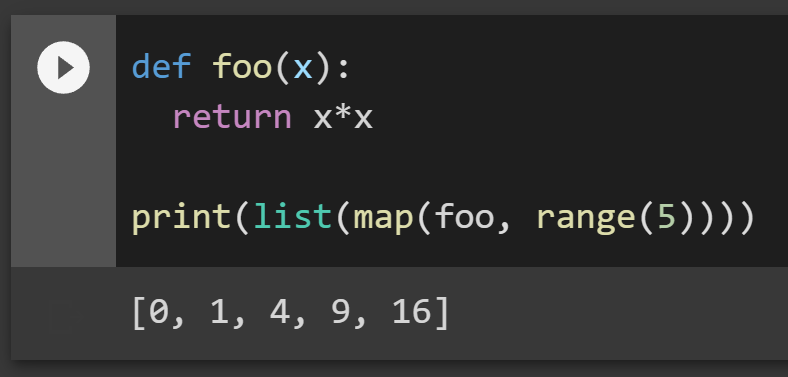 [Speaker Notes: def foo(x):
  return x*x
list(map(foo, range(5)))]
Lambdas
Lambda – make short function into inline expression (easy for mapping)
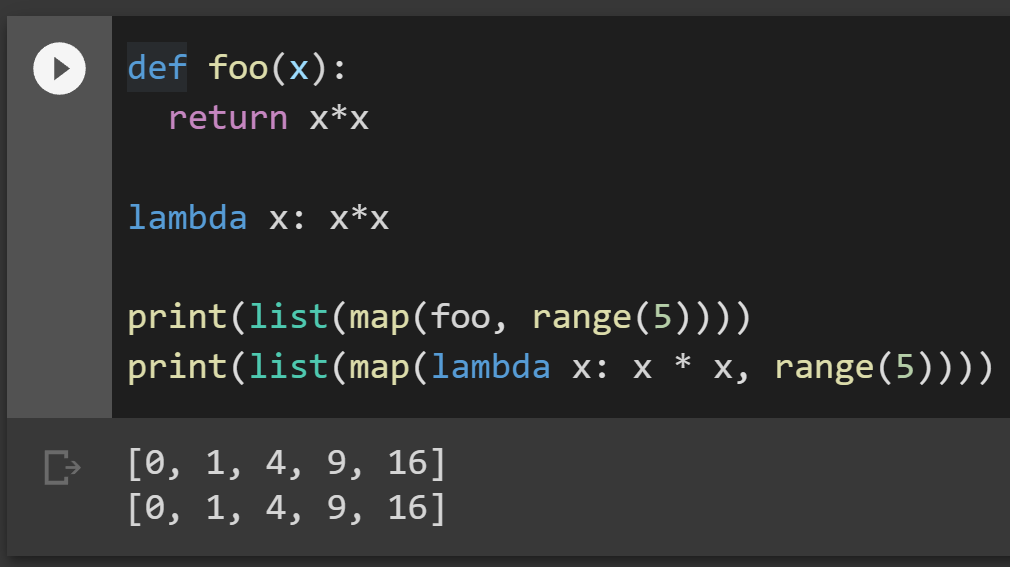 [Speaker Notes: def foo(x):
  return x*x
lambda x: x*x
print(list(map(foo, range(5))))
print(list(map(lambda x: x * x, range(5))))]
Accumulate, Reduce, Groupby
https://docs.python.org/3/library/itertools.html accumulate, groupby
https://docs.python.org/3/library/functools.html reduce
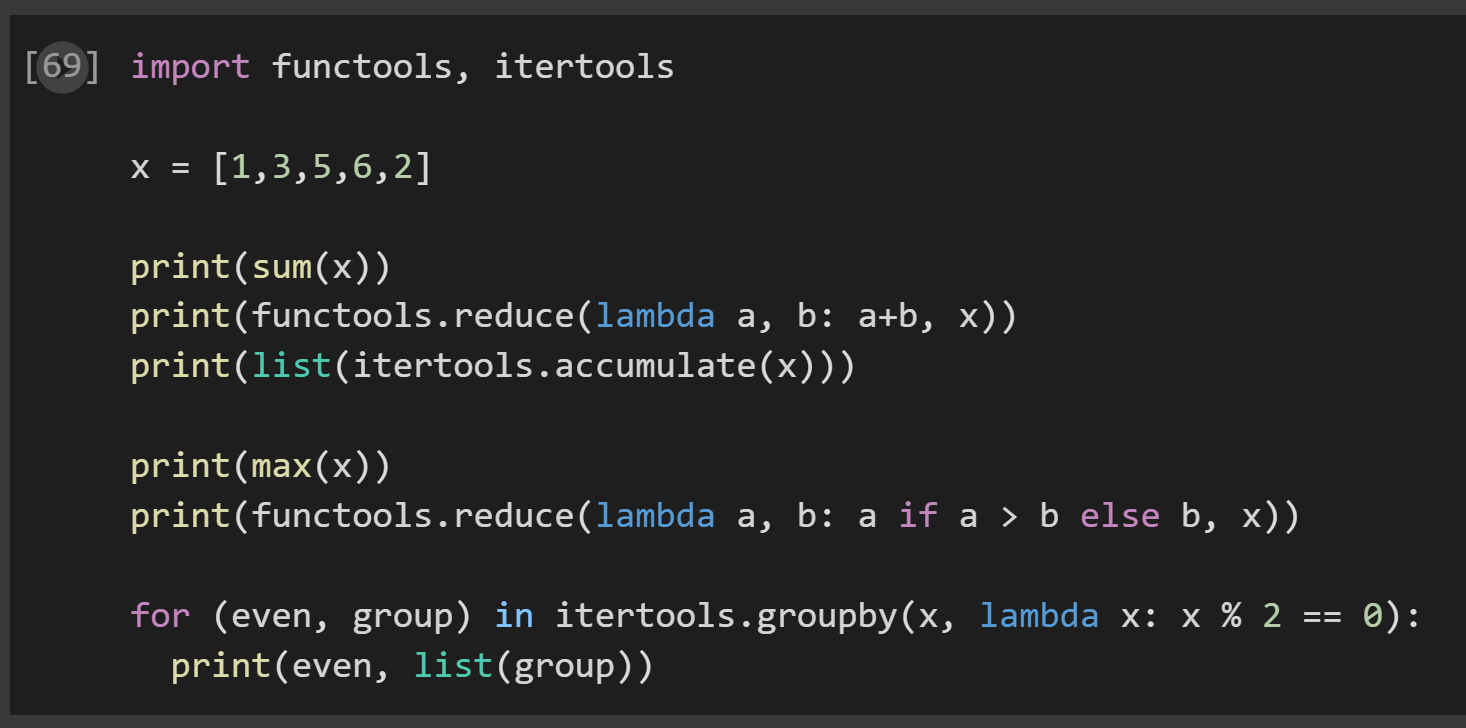 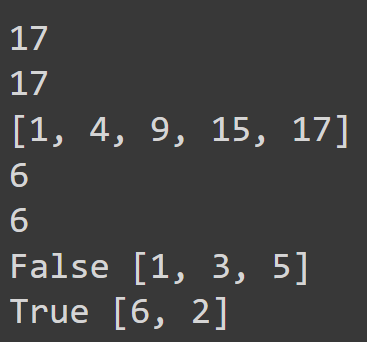 [Speaker Notes: import functools, itertools
x = [1,3,5,6,2]
print(sum(x))
print(functools.reduce(lambda a, b: a+b, x))
print(list(itertools.accumulate(x)))
print(max(x))
print(functools.reduce(lambda a, b: a if a > b else b, x))
for (even, group) in itertools.groupby(x, lambda x: x % 2 == 0):
  print(even, list(group))]
Reduce, Groupby (non-lambda)
If lambdas were overwhelming
Reduce is a 2 argument function, groupby is 1 argument boolean function
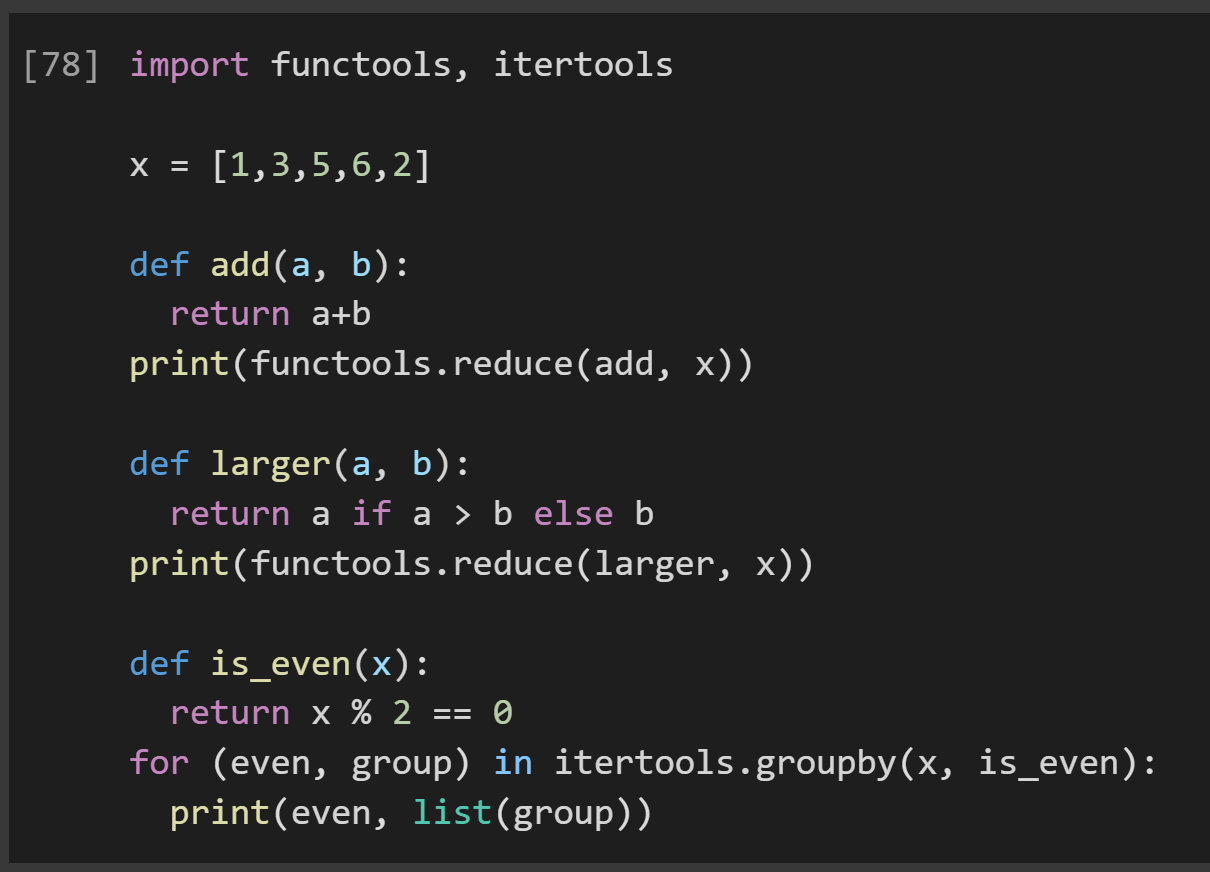 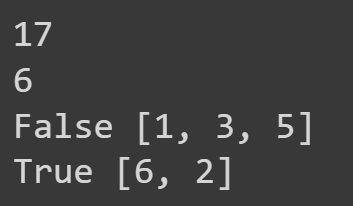 [Speaker Notes: import functools, itertools
x = [1,3,5,6,2]
def add(a, b):
  return a+b
print(functools.reduce(add, x))
def larger(a, b):
  return a if a > b else b
print(functools.reduce(larger, x))
def is_even(x):
  return x % 2 == 0
for (even, group) in itertools.groupby(x, is_even):
  print(even, list(group))]
Product, Permutations, Combinations
[('A', 'A'), ('A', 'B'), ('A', 'C'), ('A', 'D'), ('B', 'A'), ('B', 'B'), ('B', 'C'), ('B', 'D'), ('C', 'A'), ('C', 'B'), ('C', 'C'), ('C', 'D'), ('D', 'A'), ('D', 'B'), ('D', 'C'), ('D', 'D’)] 
[('A', 'B'), ('A', 'C'), ('A', 'D'), ('B', 'A'), ('B', 'C'), ('B', 'D'), ('C', 'A'), ('C', 'B'), ('C', 'D'), ('D', 'A'), ('D', 'B'), ('D', 'C’)] 
[('A', 'B'), ('A', 'C'), ('A', 'D'), ('B', 'C'), ('B', 'D'), ('C', 'D’)]
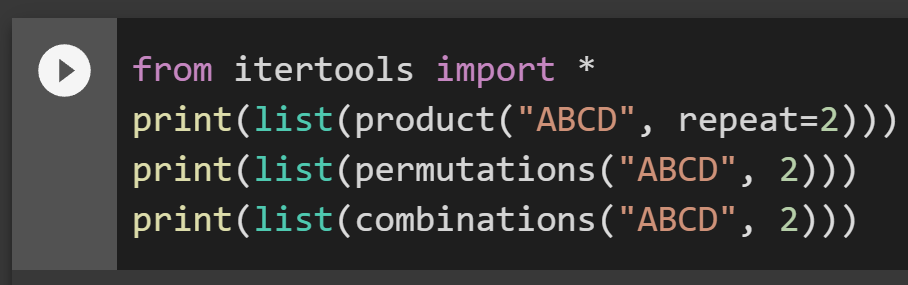 [Speaker Notes: from itertools import *
print(list(product("ABCD", repeat=2)))
print(list(permutations("ABCD", 2)))
print(list(combinations("ABCD", 2)))]
Random
Psuedo-random number generation -> ‘pseudo’ because everything is a numerical sequence beginning at some seed 
import random as rand
rand.seed(<seed>) -> is used to set this starting point if we want consistent behaviour each time program is run
randint is single integer, randrange can allow you to select integer from dictate consistent range
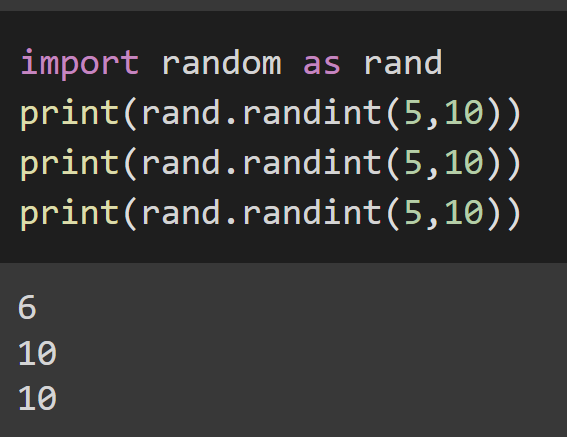 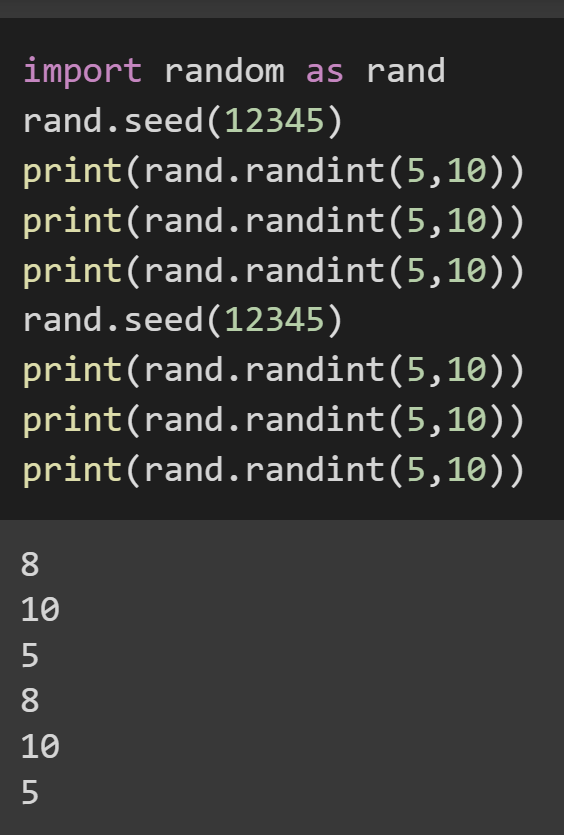 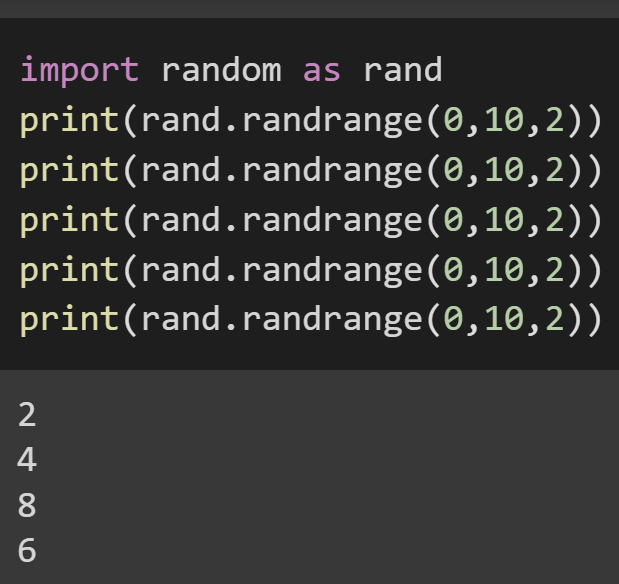 [Speaker Notes: from itertools import *
print(list(product("ABCD", repeat=2)))
print(list(permutations("ABCD", 2)))
print(list(combinations("ABCD", 2)))]
Random
rand.choice() lets you select from a collection, and choices() a collection from a collection (valid to re-select things)
rand.shuffle() will randomly permutate your collection, rand sample is like choices() without replacement (select each item once)
rand.random() -> random real number between 0 and 1
rand.uniform() -> random real number in dictate range
rand.normalvariate() -> one of a number of distribution based random real number range selectors
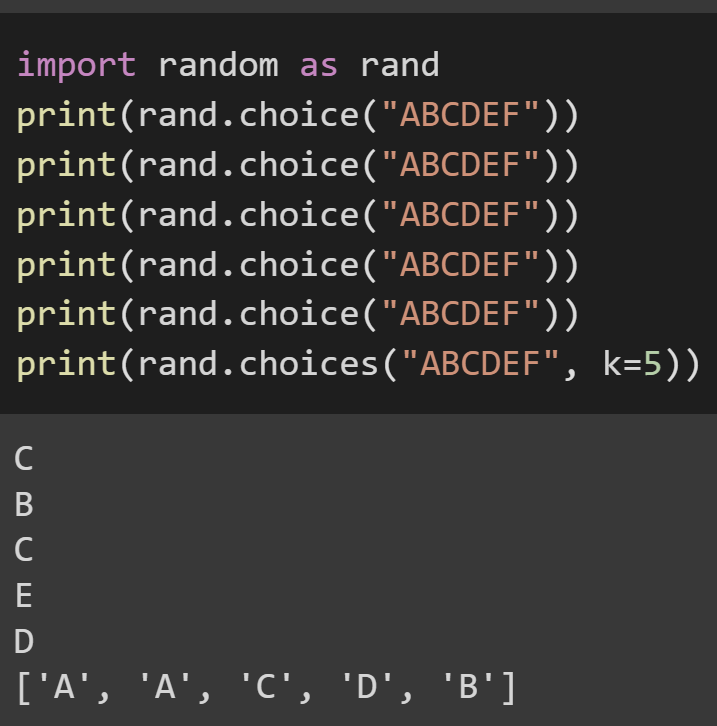 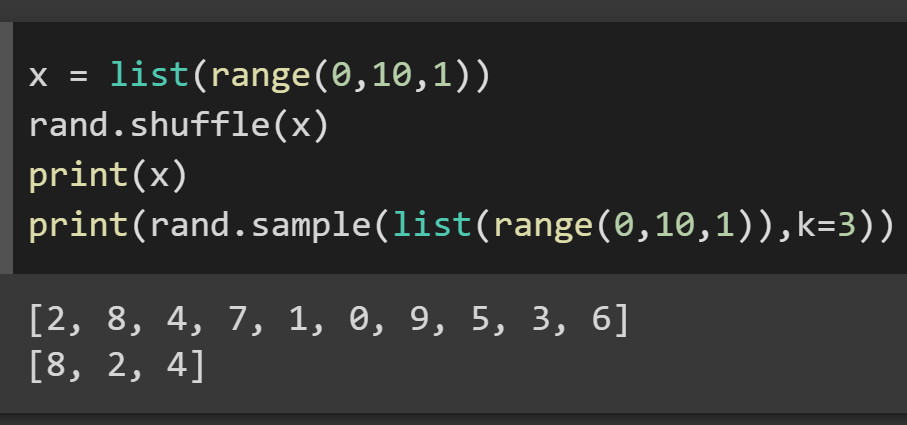 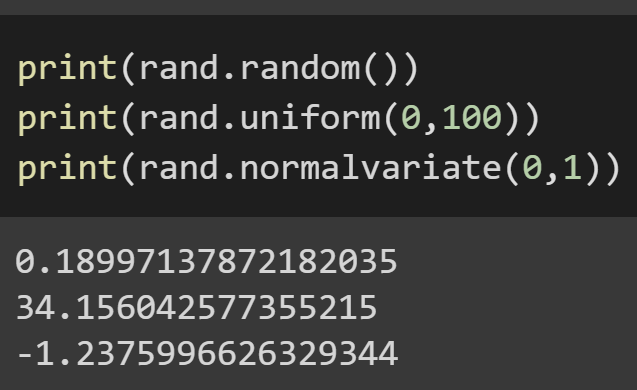 [Speaker Notes: from itertools import *
print(list(product("ABCD", repeat=2)))
print(list(permutations("ABCD", 2)))
print(list(combinations("ABCD", 2)))]
Onward to … Recursion.
Jonathan Hudson
jwhudson@ucalgary.ca
https://pages.cpsc.ucalgary.ca/~jwhudson/